WELL STATUS 			Dec 13, 2022
CURRENTLY PUMPING 73,000 GALLONS PER DAY
Well # 6  (Clovetree)
SCE says permit issues are resolved, meter install in 2-3 weeks
Well #18 (near ocean)
Non-operational after test with portable generator
Well sheared and pump is stuck in well
Well #13
Remove and replace pump
Well #2 (lower Narcissa)
Remove and replace pump
Need to add Pumptek or timer
ACLAD Near-term Plan
Clean debris from PVDS system meter
Get Bids for 1-3 Wells
ACLAD Summary Report  Sept 13, 2022
ACLAD Well Maps and DataBase
Updated map and data base in work
GIS map of wells and topo contours
Excel spreadsheet summarizing all well data
Plan for water level measurement
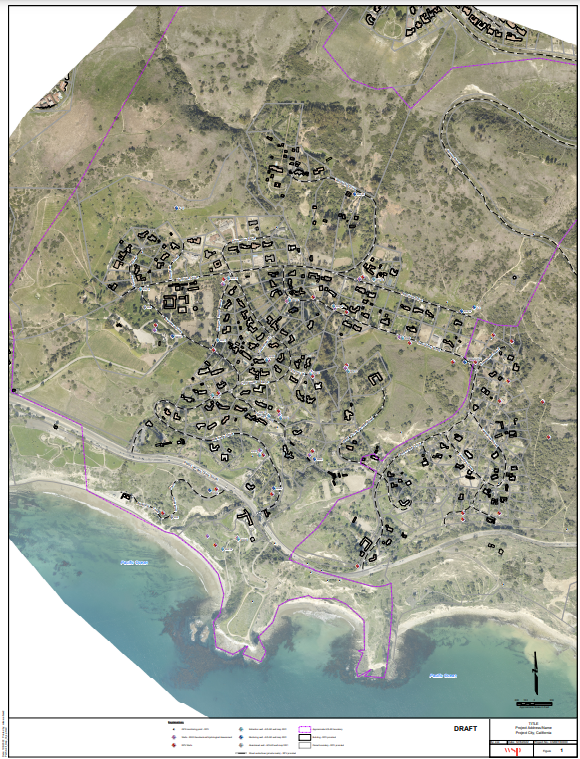 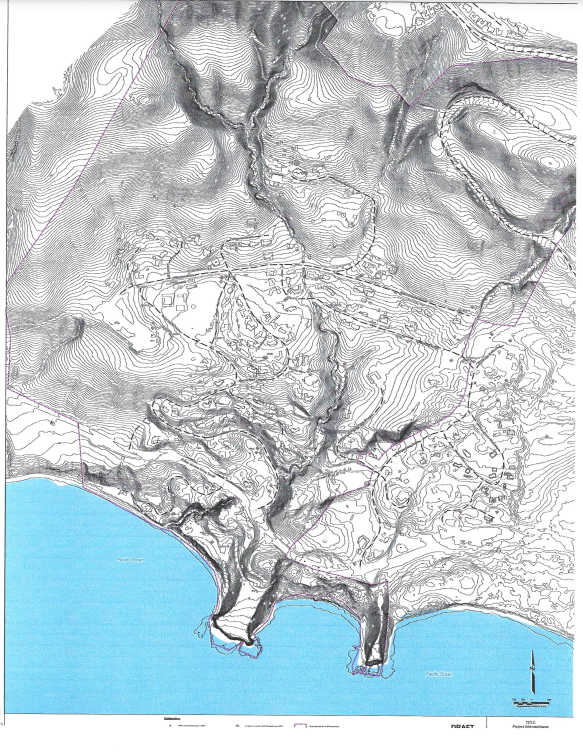